Poutníci v Mladé Boleslavi
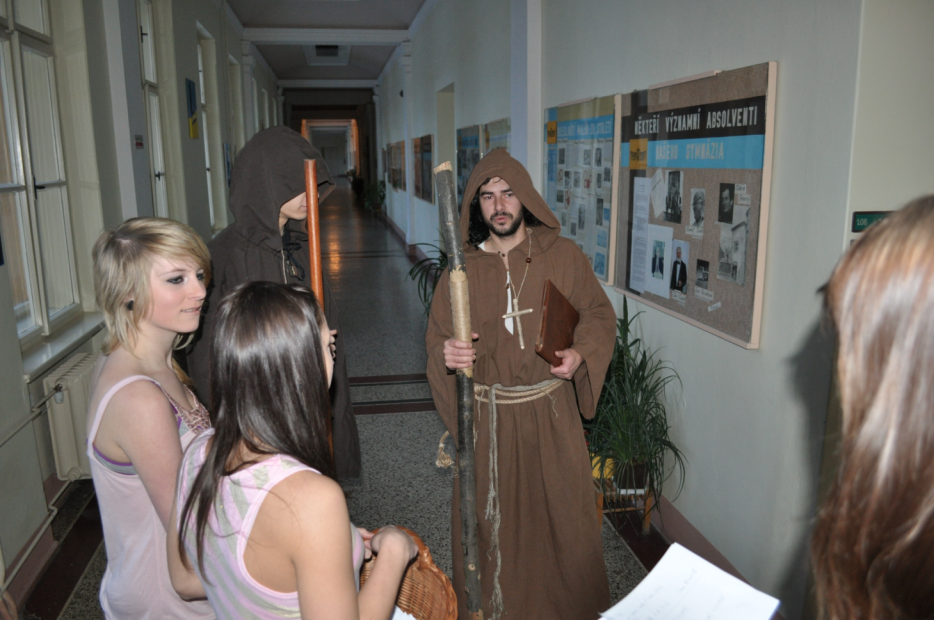 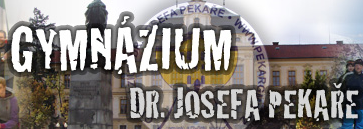 20. 12. – 22. 12. 2010
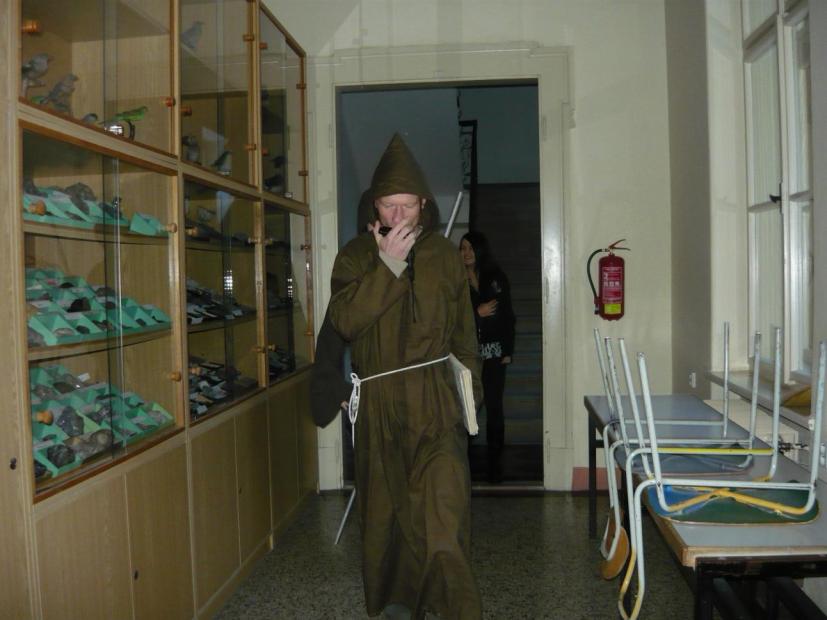 Od pondělí do středy putovali v útrobách školy záhadní poutníci, kteří při svém putování hledali smysl života a štěstí.
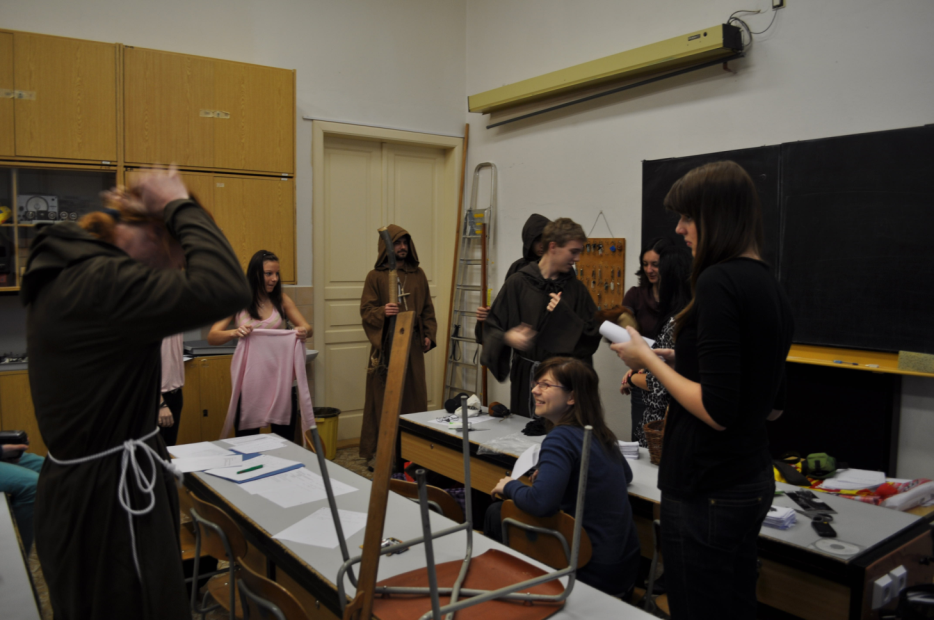 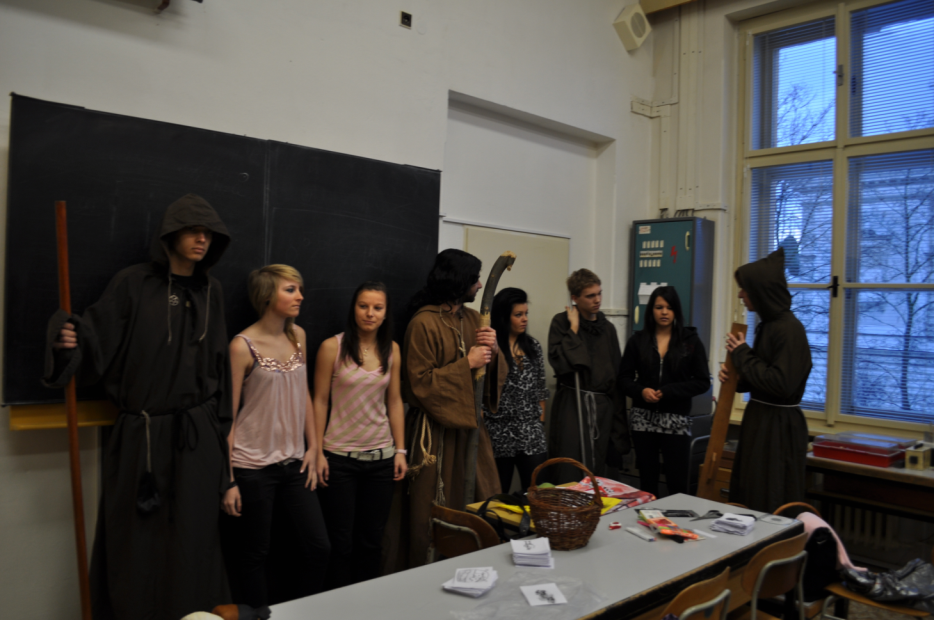 Tak, jako putoval Jan Ámos Komenský s dvěma průvodci  Všudybudem a Mámením ve své knize Labyrint světa a ráj srdce.
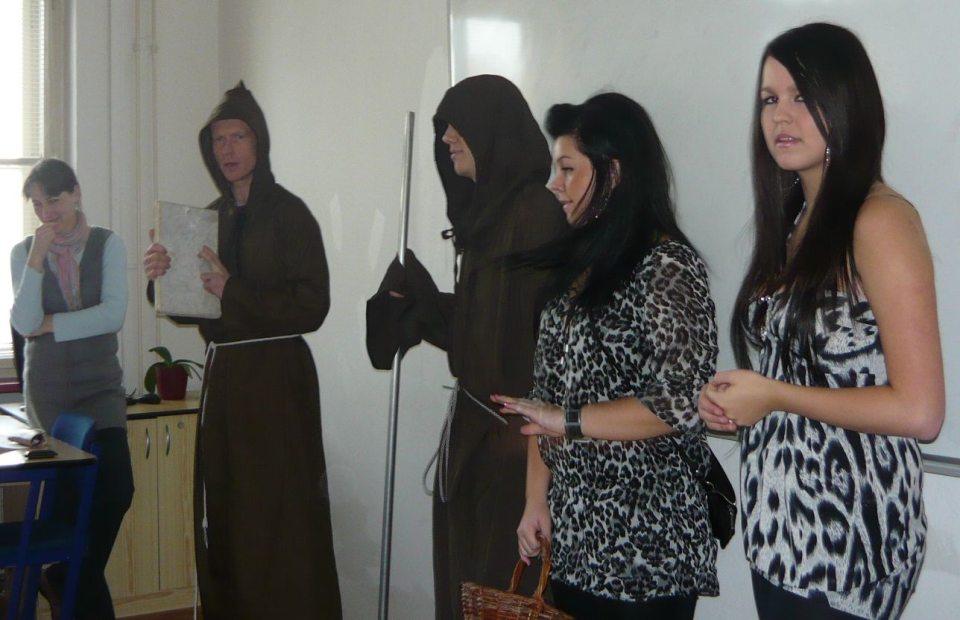 Během putování školou se ptali studentů na obyčejnou věc: "Kde hledat štěstí?" Odpovědi si následně zapisovali, zaznamenávali a natáčeli.
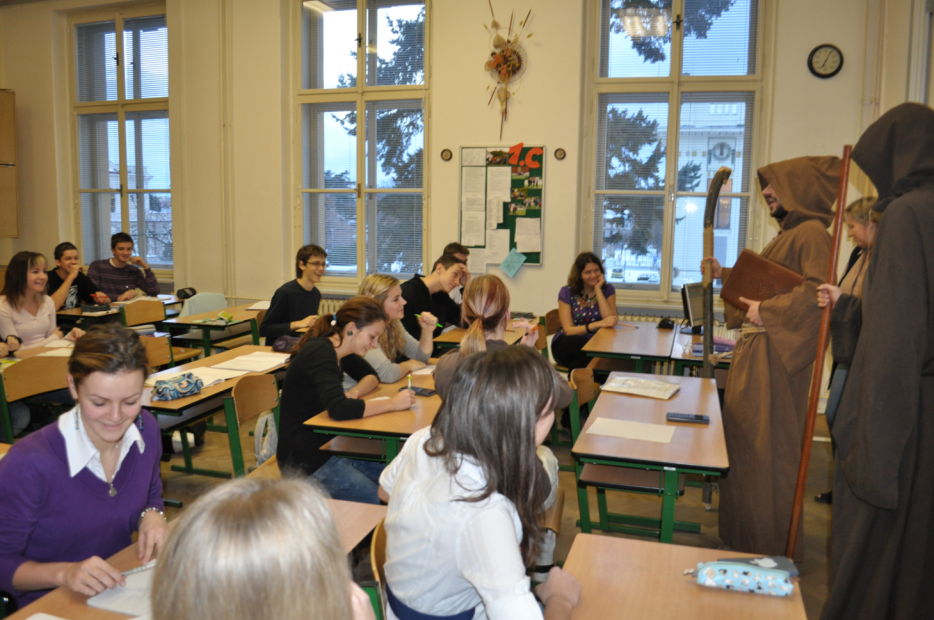 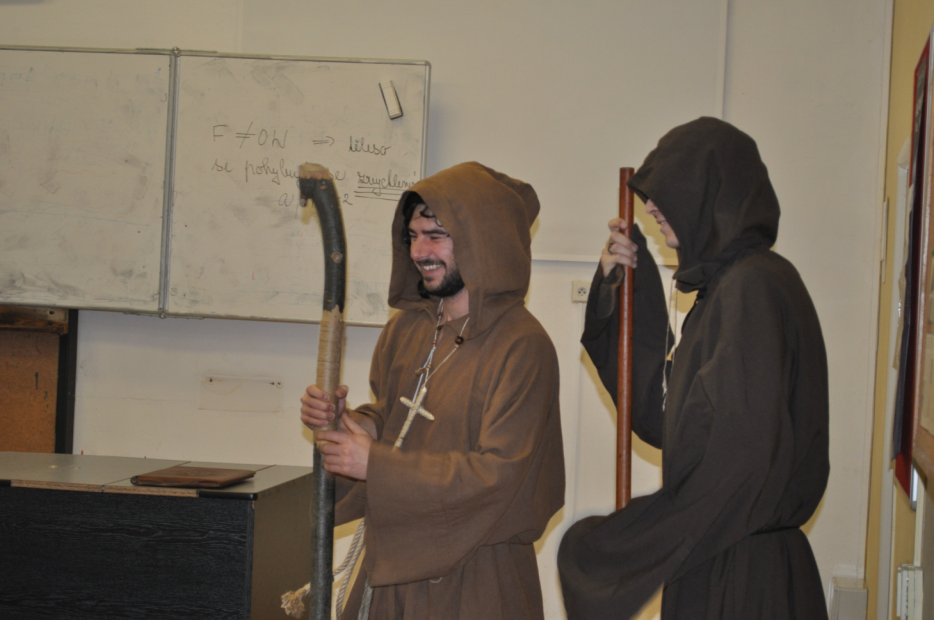 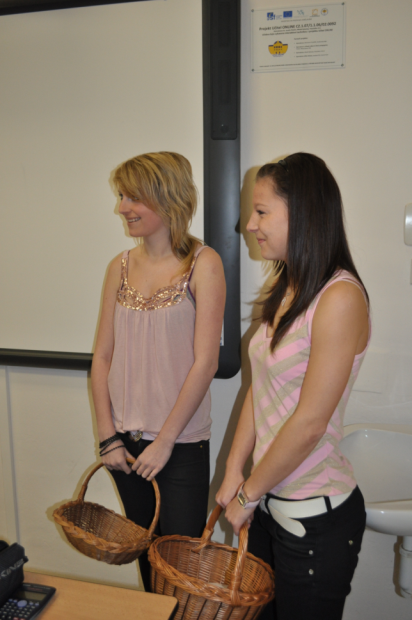 Studenti vyplňovali přáníčka, každý se svou odpovědí.
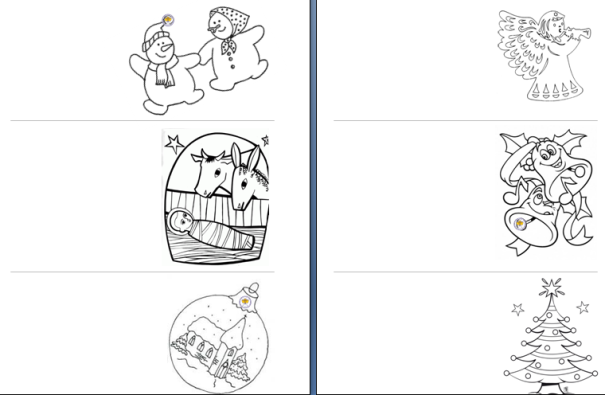 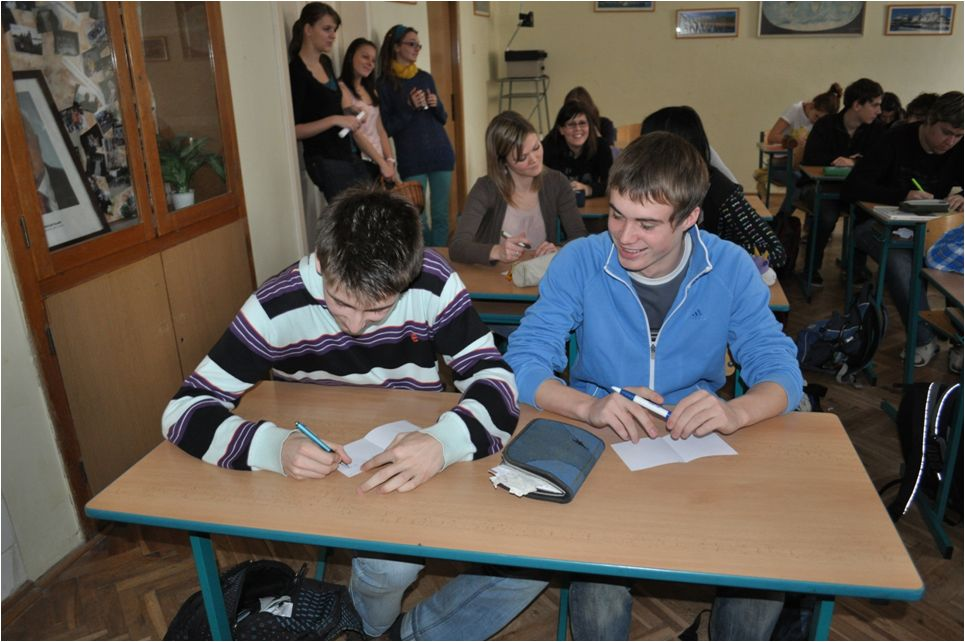 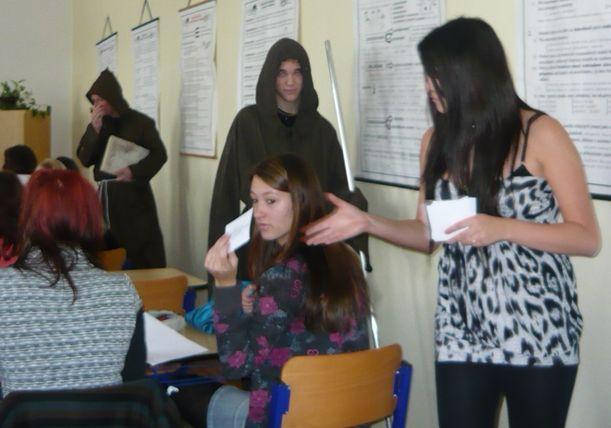 I pan ředitel hledal štěstí.
Náhodou se to přenášelo rozhlasem po celé škole. ;-)
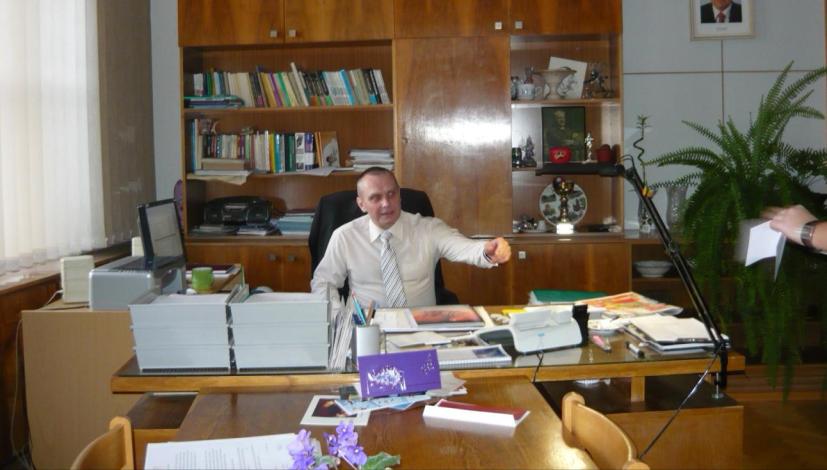 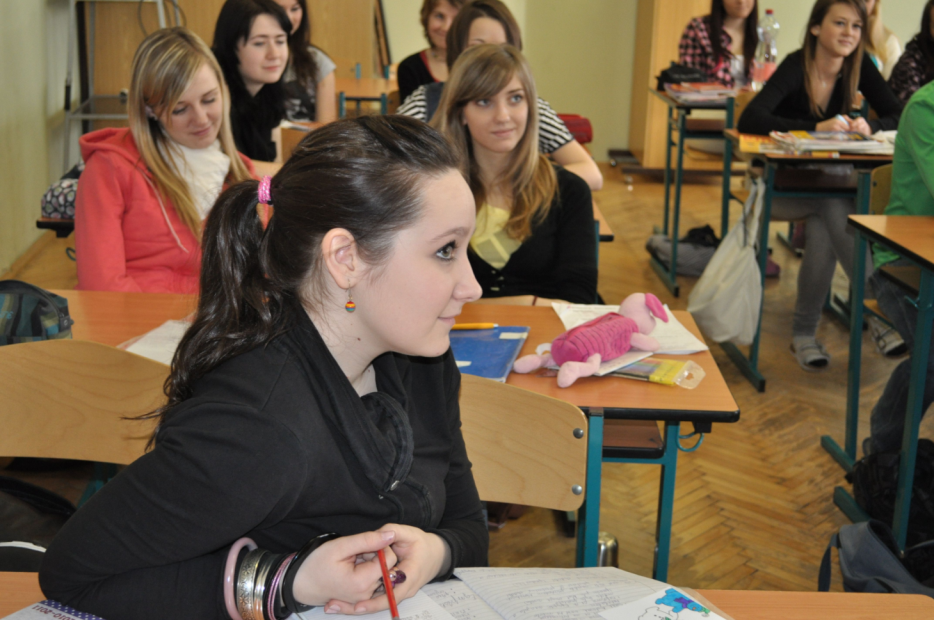 Co člověk potřebuje ke štěstí a spokojenosti? Každý ke štěstí a spokojenosti potřebuje něco úplně jiného…
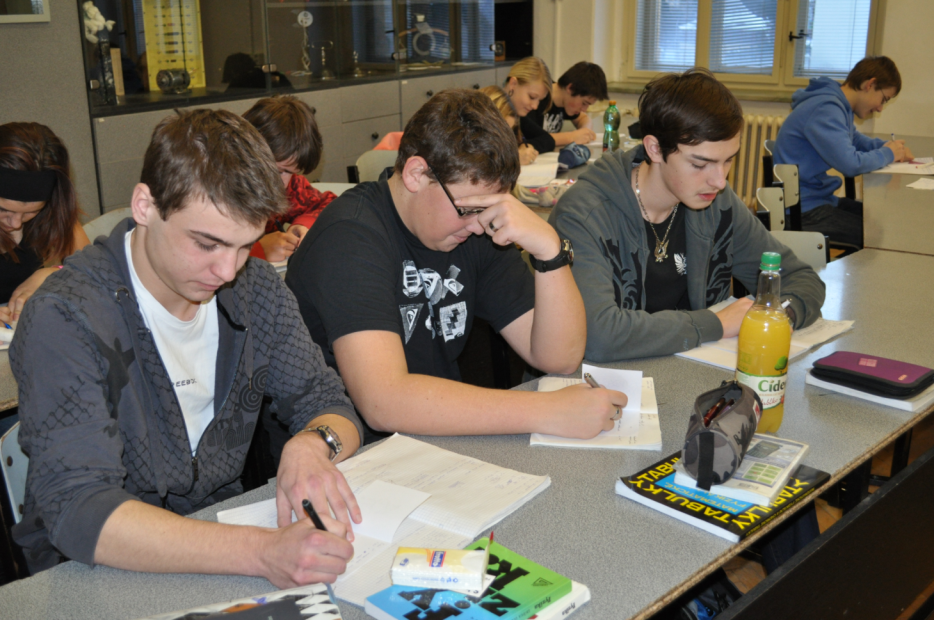 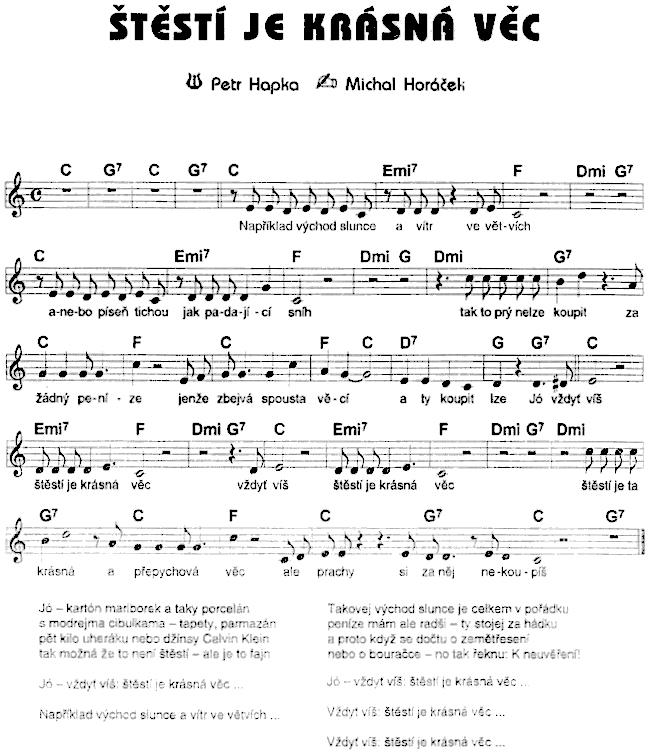 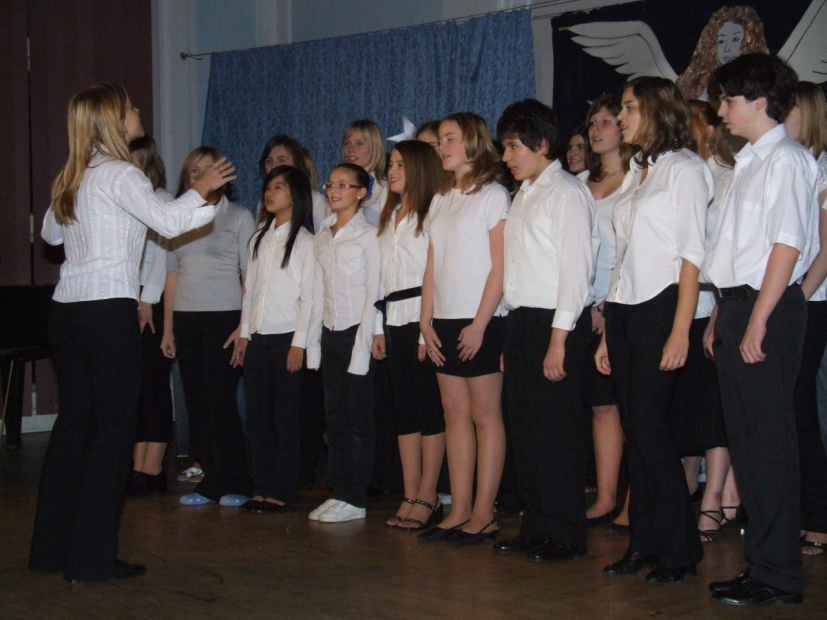 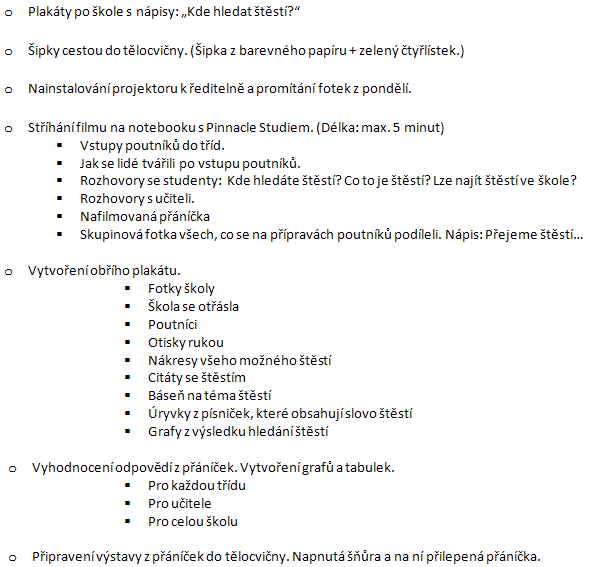 2.C
Štěstí studenti gymnázia hledají v přátelství, zdraví, lásce a také tak trochu každý sám v sobě.
Výsledky:
Štěstí je schopnost mít radost z toho co máme, nikoli z toho, co bychom mít mohli.
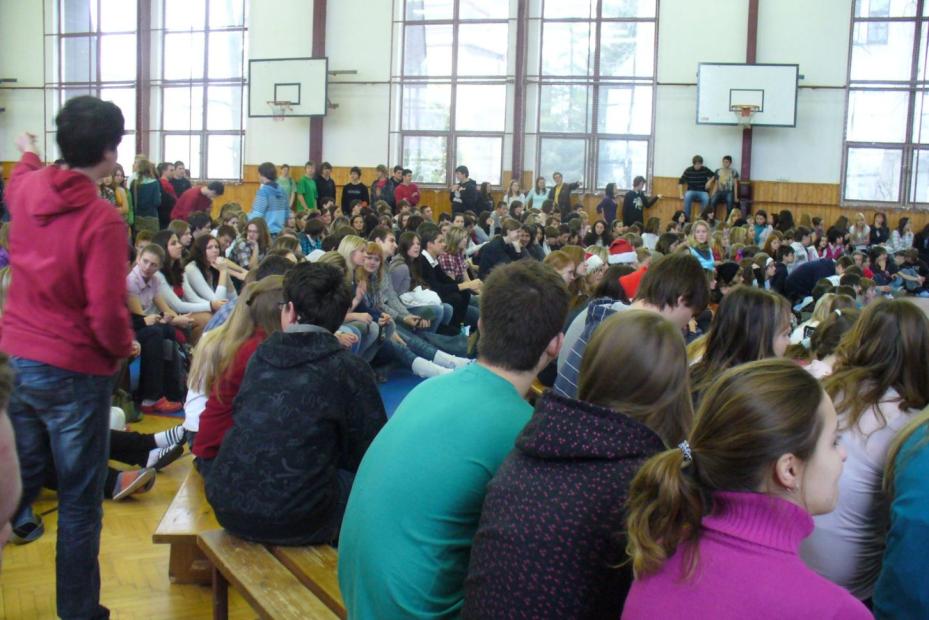 Na pódium vstoupili poutníci…
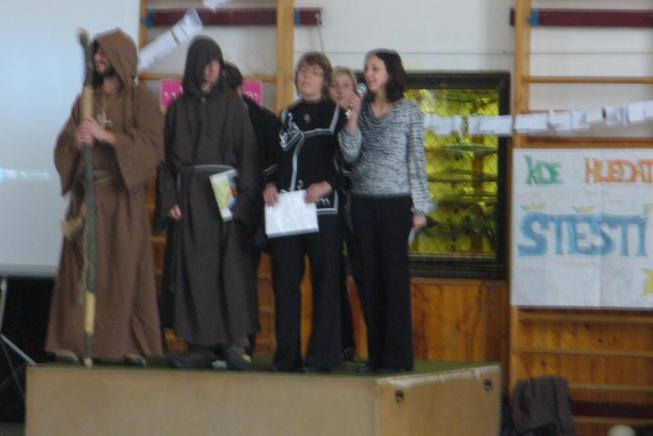 Akce vyvrcholila na Vánoční akademii promítnutím prezentace a filmu o putování poutníků na škole.
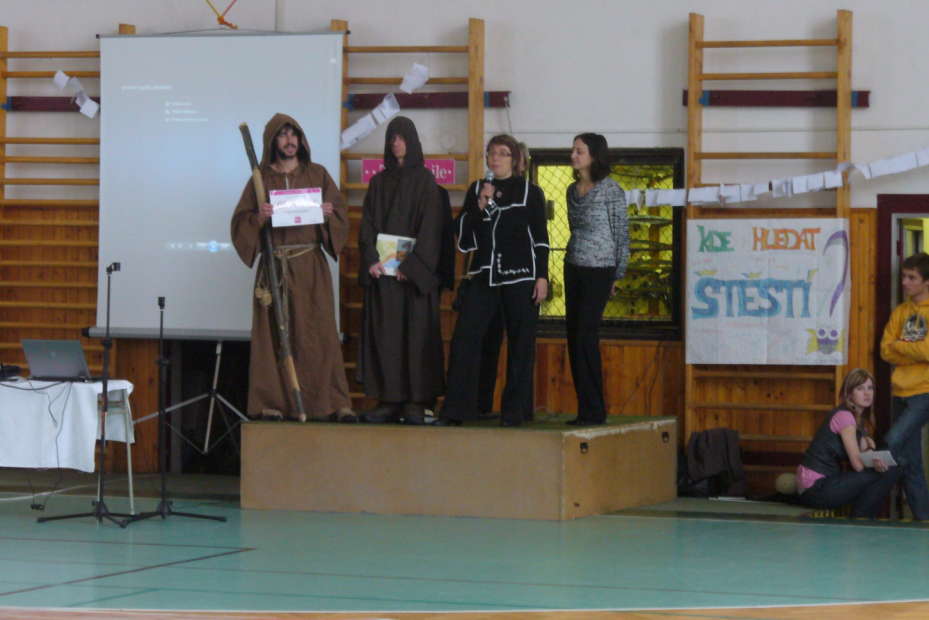 A především oznámení, že škola získala peníze z projektu Malé Granty!
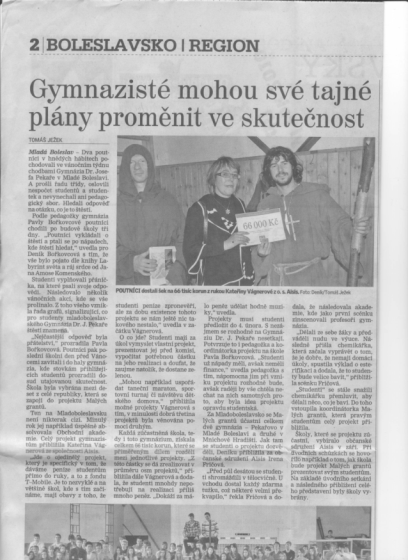 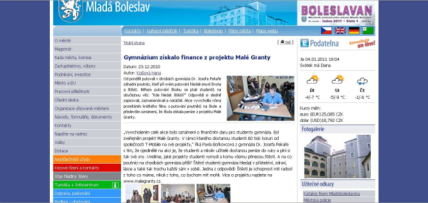 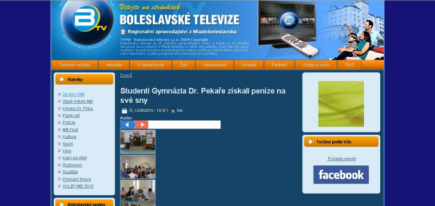 Uvidíme, jaké projekty studenti vymyslí a komu všemu přinesou štěstí. :-)
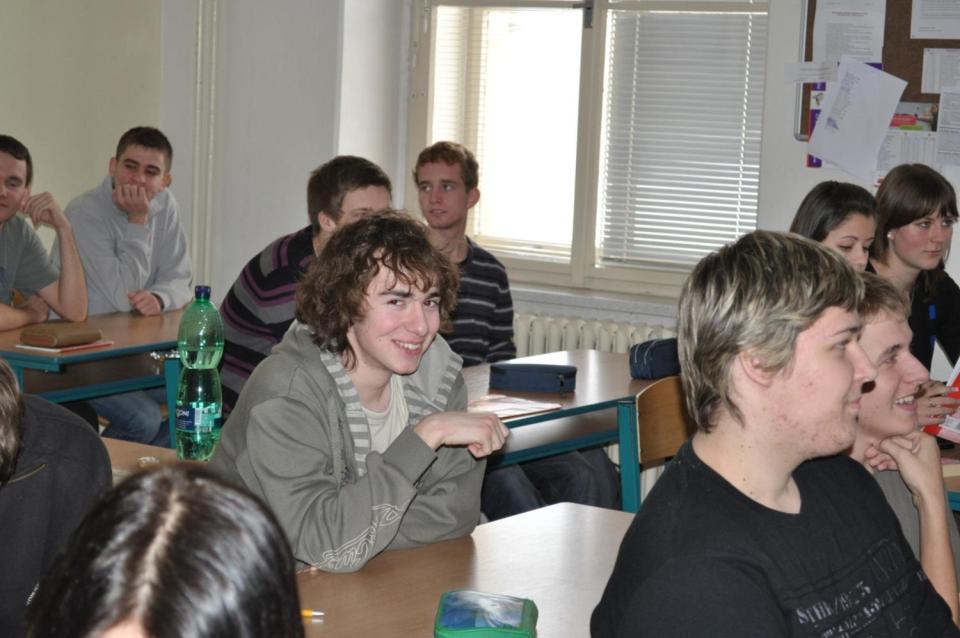 Já bych měl
jeden projekt !